Государственное общеобразовательное учреждение республики Коми «Специальная (коррекционная) школа-интернат № 7» города Воркута Профориентационная работа на уроках профильного труда /профиль поварское дело/ и во внеурочное время в коррекционной школе
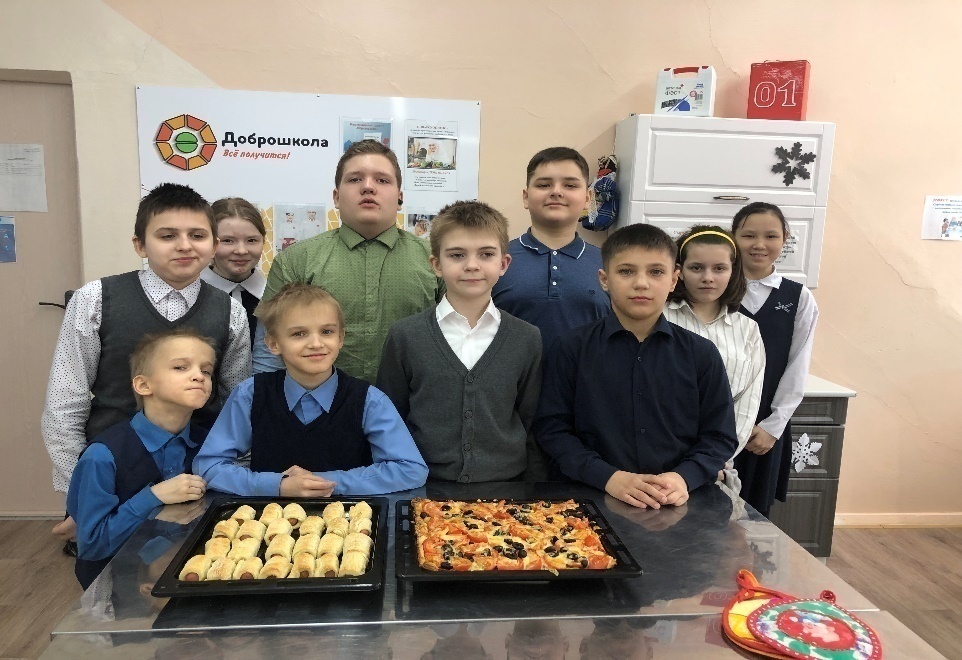 Выполнила 
Климина Татьяна Николаевна
учитель трудового обучения 
г. Воркуты
Профориентация в школе – это комплекс действий направленный на выявление у школьников склонностей и талантов к определённым видам профессиональной деятельности, а также система действий, направленных на формирование готовности к труду и помощь в выборе карьерного пути.        Реализуется непосредственно во время учебно-воспитательного процесса, а также во внешкольную и внеурочную работу с обучающимися и их родителями.        Цель профориентационной работы:                                                                 - оказание профориентационной поддержки учащимся в процессе выбора профиля обучения и сферы будущей профессиональной деятельности;           - выработка у школьников профессионального самоопределения в условиях свободы выбора сферы деятельности, в соответствии со своими возможностями, способностями и с учетом требований рынка труда.
В нашем учреждении область «Технология» представлена следующими направлениями:- столярно-слесарное дело- швейное дело- поварское дело
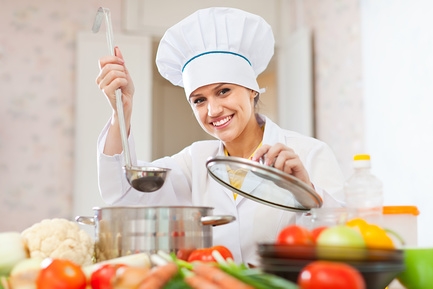 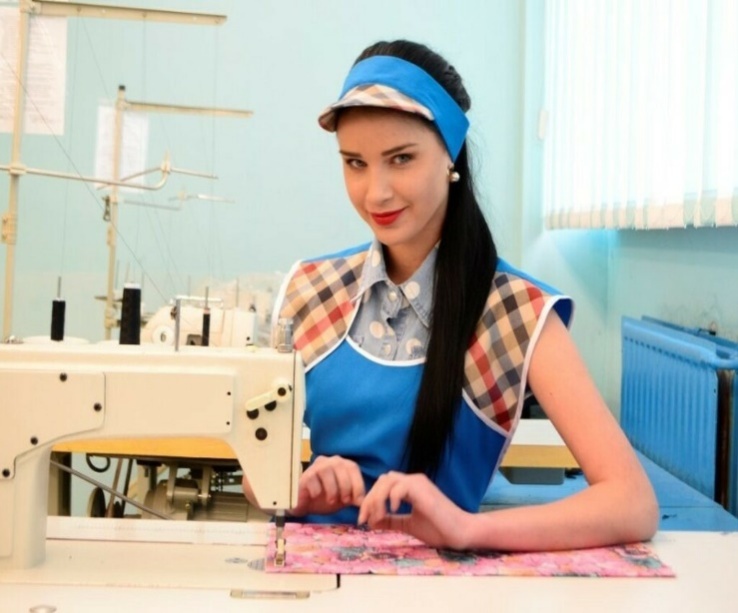 В 2019 году, благодаря федеральному проекту «Современная школа» Национального проекта «Образование»,  была оборудована мастерская «Поварское дело».– в 2019-2020 учебном году 5, 8, 9 классы;– в 2020-2021 учебном году 5, 6, 8, 9 классы;– в 2021-2022 учебном году 6, 7, 9 классы;– в 2022-2023 учебном году 5, 7, 8 классы;                                                     – в 2023-2024 учебном году 6, 8, 9 классы.
Профориентационная работа в нашем учреждении начинается с младшего звена. Чтобы приобщить учащихся школьников к новой дисциплине, мы проводим мастер-классы на тему «Полезно – значит вкусно!». Делая первые шаги в огромном мире гастрономии, ребята  знакомятся с новыми не сложными блюдами, напитками и с удовольствием готовят их с участием воспитателей.
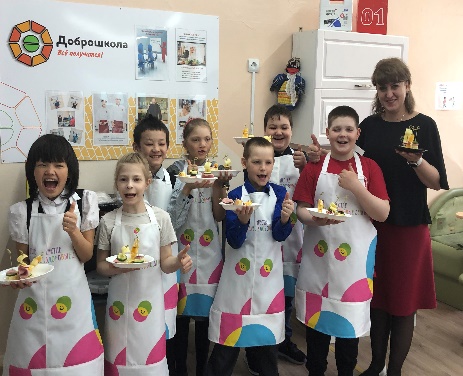 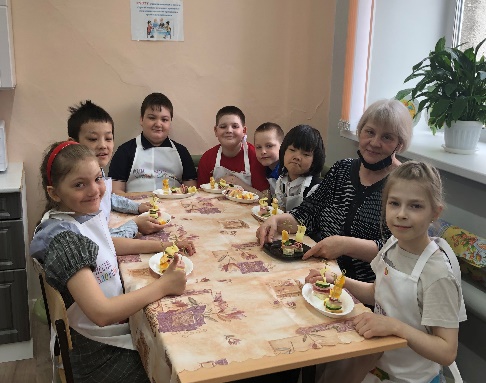 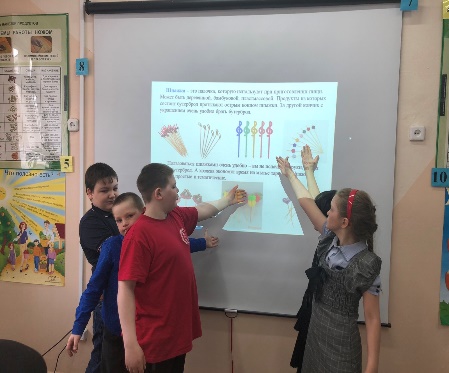 В 2022-2023 учебном году организован кружок «Разговор о правильном питании», в котором обучаются школьники 3 -4 классов. Это  введение, подготовительный этап к изучению предмета профильный труд. Его цель – подготовить психологически и содержательно к успешному решению учебных задач профиля «поварское дело».
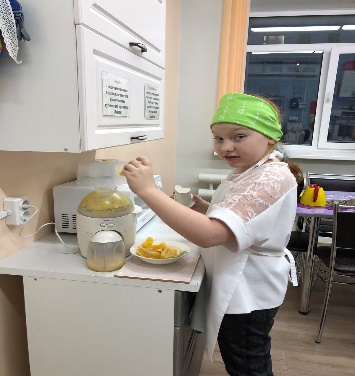 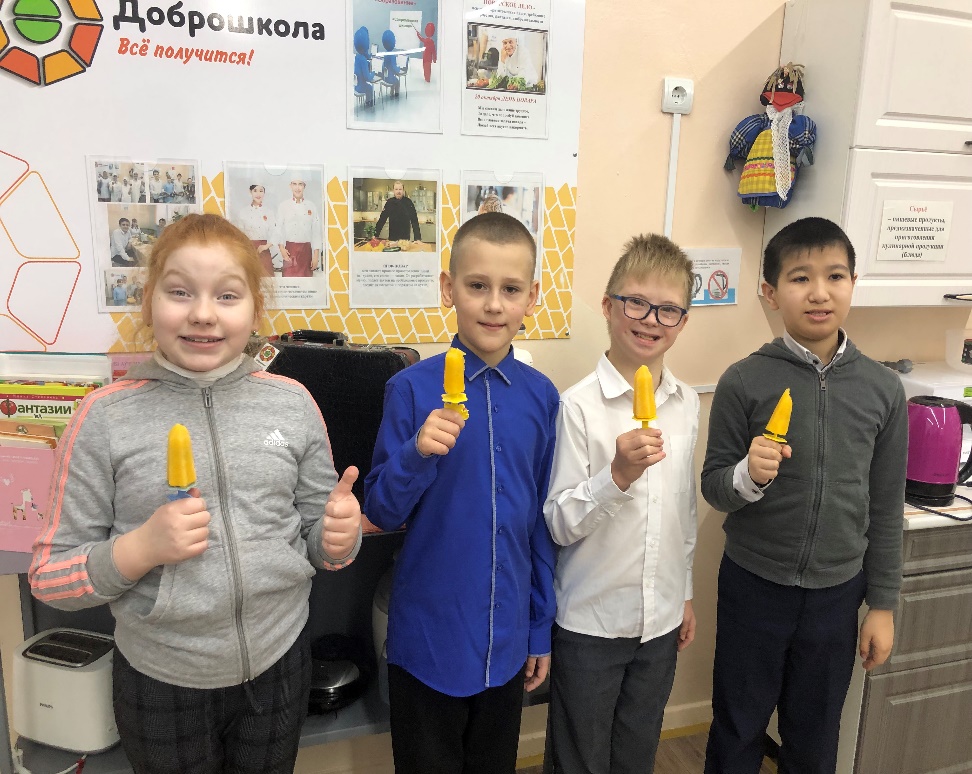 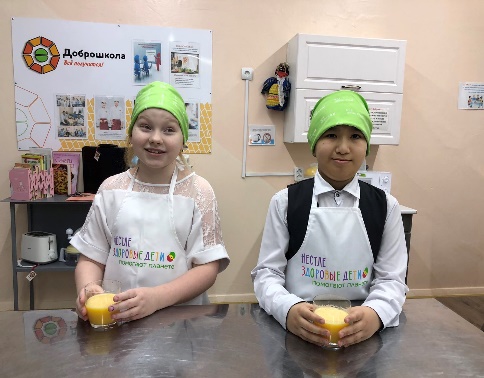 Программа кружка «Разговор о правильном питании» формирует у учащихся основы здорового образа жизни, культуры питания за счет развития у них кулинарных навыков и умений, социально-бытовой компетентности, интереса к народным кулинарным традициям.       На занятиях учащиеся знакомятся с новыми профессиями, обучение по которым могут продолжить, организацией работы общественного питания, учатся готовить простые блюда в рамках программы «Разговор о правильном питании» компании «Нестле», используя видеорецепты конкурса «Кулинарная студия».
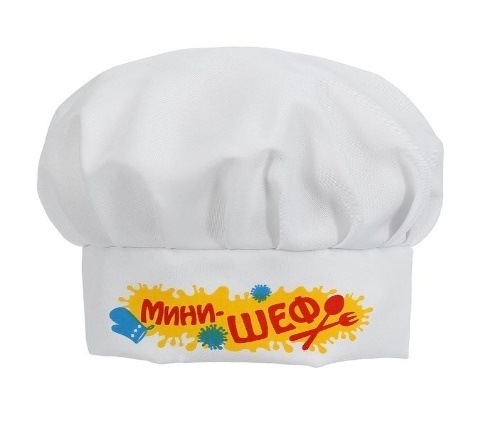 Внеурочные занятия – это прекрасная возможность познакомиться с волшебным миром кулинарии и выбрать дальнейшее направление среди предлагаемых в области «Технология».        Из всех воспитанников 4 класса, посещавших кружок в 2022-2023 учебном году, 100% школьников выбрали в 5 классе профиль «поварское дело». Кружок пользуется огромной популярностью у обучающихся.
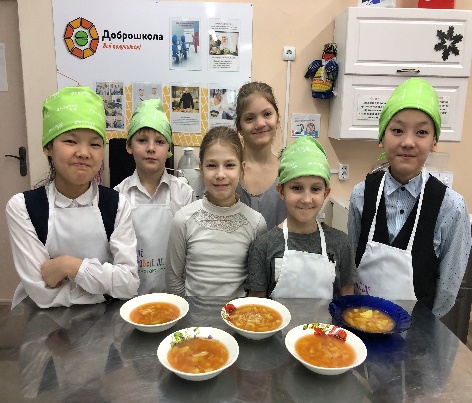 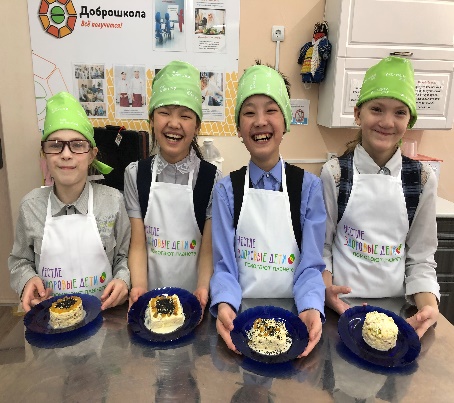 Воспитанники кружка «Разговор о правильном питании» участвуют в различных конкурсах и становятся Победителями, Призёрами, Лидерами зрительского голосования!Так держать, ребята!!!«Экологический конкурс»                                                     «Кулинарная студия»
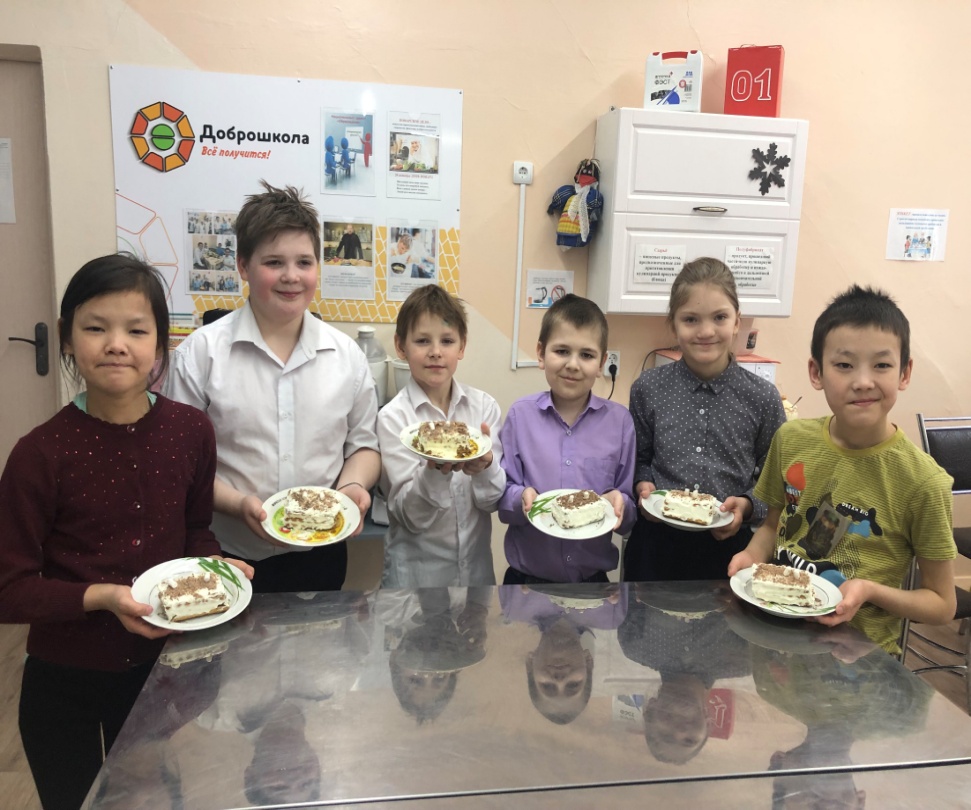 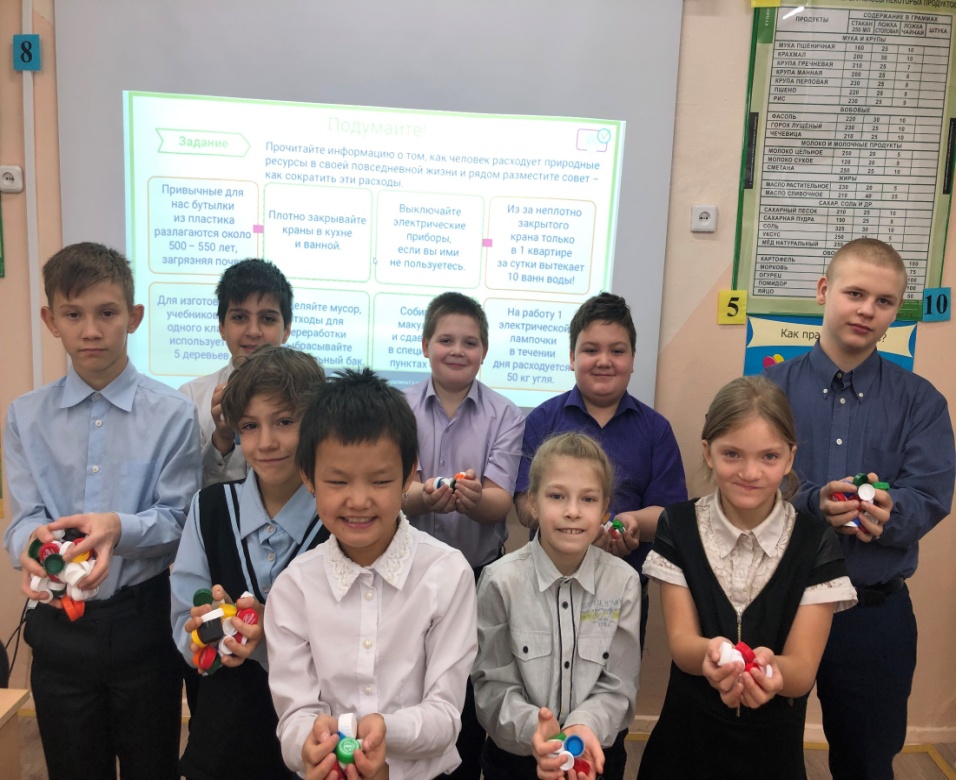 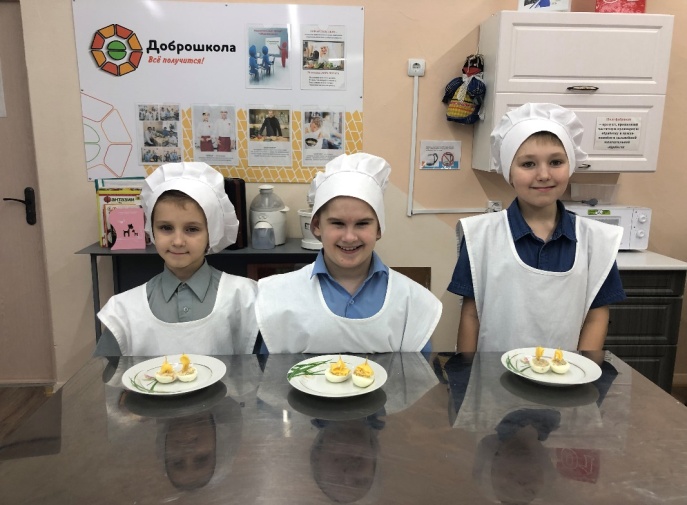 Главным направлением профориентационной работы в школе – интернате является воспитание у детей интересов и склонностей к рекомендуемым видам труда при учете их потенциальных возможностей, реализация которых обеспечивается коррекционным характером обучения, ее особой спецификой в учебном процессе.            Перед учителями трудового обучения стоит задача так организовать работу, чтобы каждый ученик не только испытал чувство удовлетворения и гордости за приобретенные умения и навыки работы в школьных мастерских, но чтобы они переросли в желание, а затем привычку трудиться, чтобы возник устойчивый интерес выбора профессии.
С первых дней работы в мастерской задается определенный ритм работы. Учащиеся обязаны приходить в мастерскую за несколько минут до звонка. За это время они должны подготовиться к занятию. Учащиеся работают в четком графике с соблюдением правил безопасной работы, все это пригодится им для работы на предприятии, в частных фирмах.
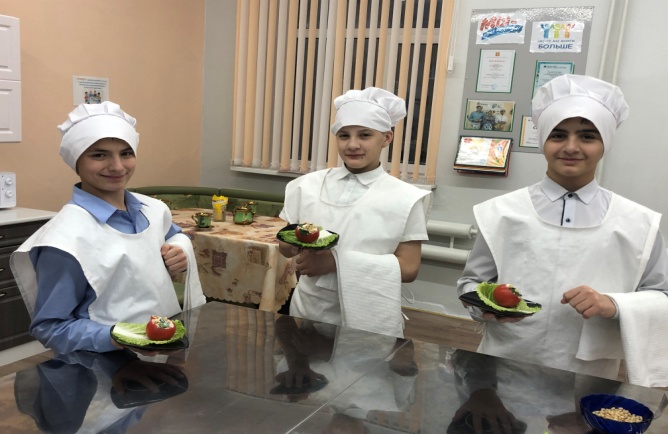 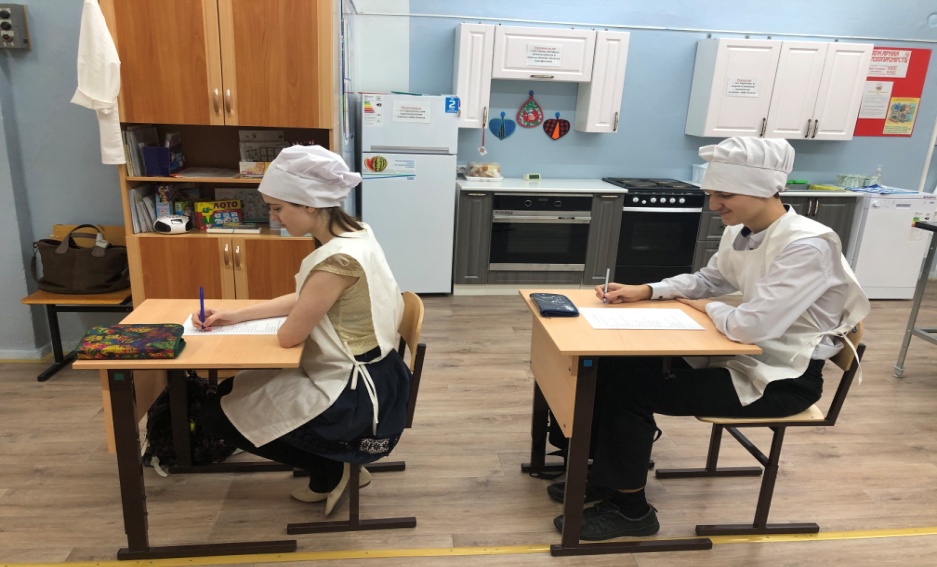 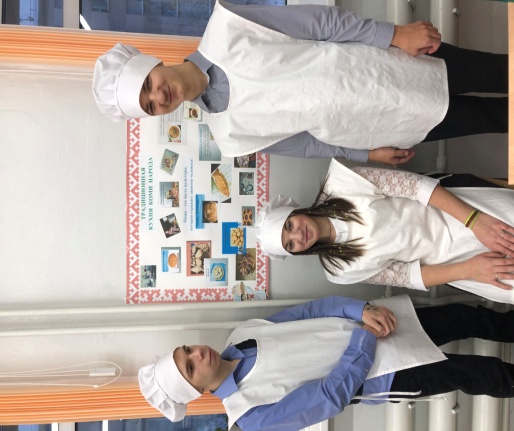 Занимаясь в поварской мастерской, учащиеся понимают, что повар - это востребованная профессия.  На сегодняшний день рынок общественного питания постоянно развивается: появляются новые рестораны, пиццерии, кафе, кондитерские, столовые, поэтому потребность в хороших профессионалах растет. Приготовление пищи — поле для бесконечных экспериментов! Изучая различные ингредиенты, школьники учатся их сочетать, создавая различные оттенки вкусов, которые придают блюду неповторимый и оригинальный вкус.
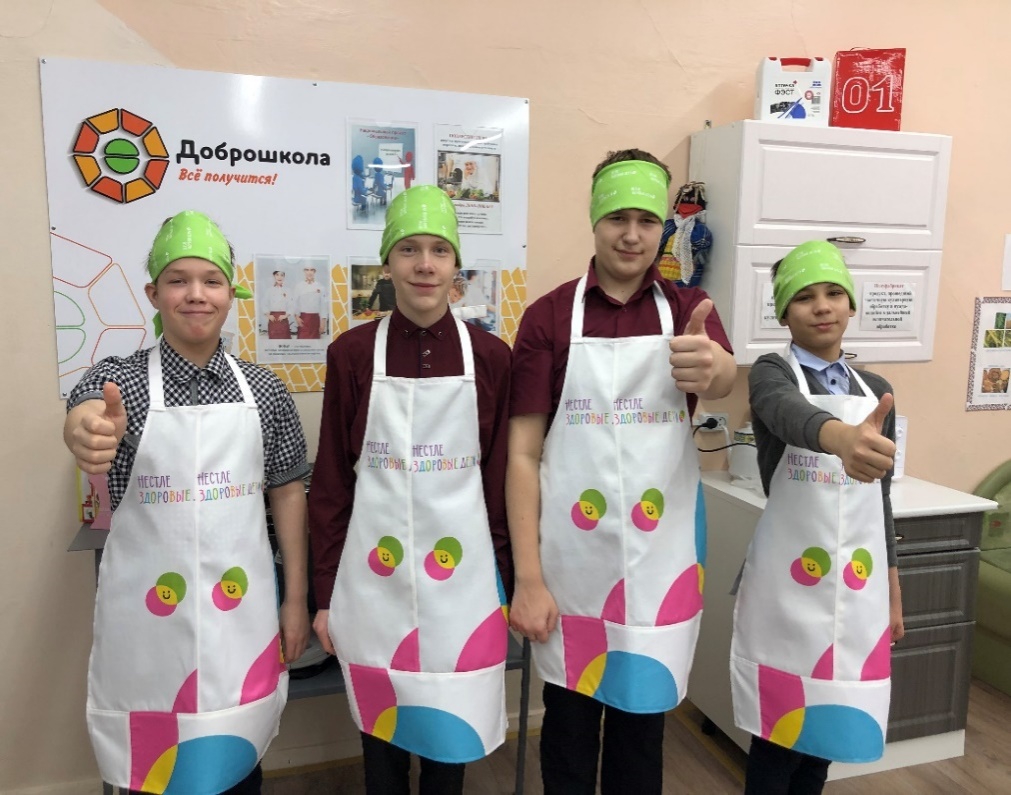 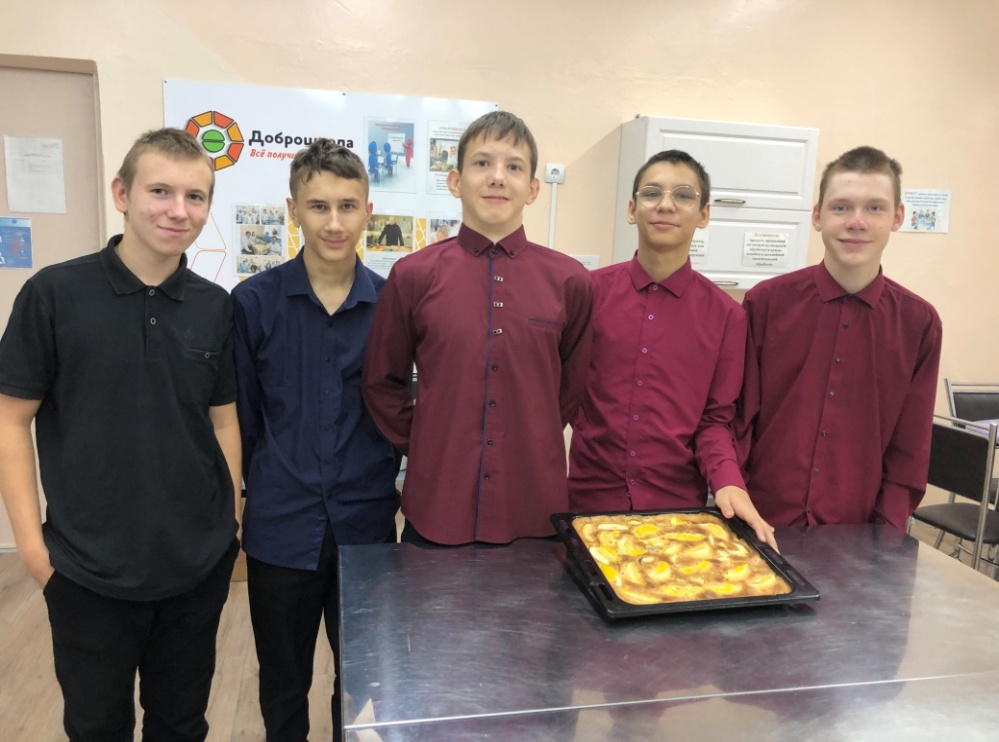 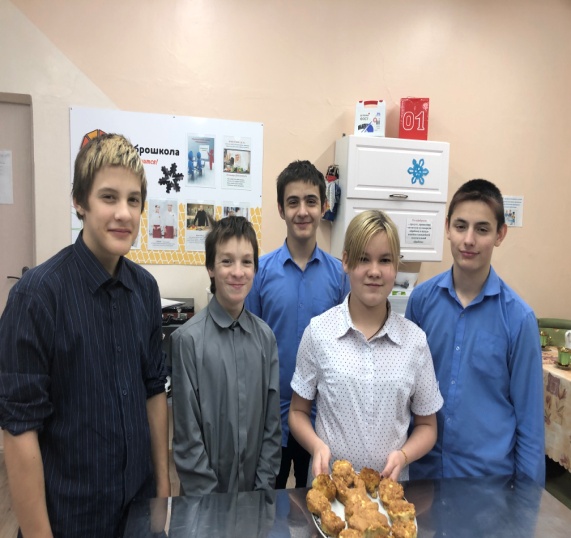 Одна из задач трудовой подготовки учащихся – научить выполнять любую работу качественно. Анализ выполненных работ является обязательным элементом урока, так как приучает учеников к самостоятельности, ответственности за результаты своего труда, формирует приемы работы с инструментами и приспособлениями, мотивирует к выполнению качественной работы, формирует и развивает навыки самоконтроля.
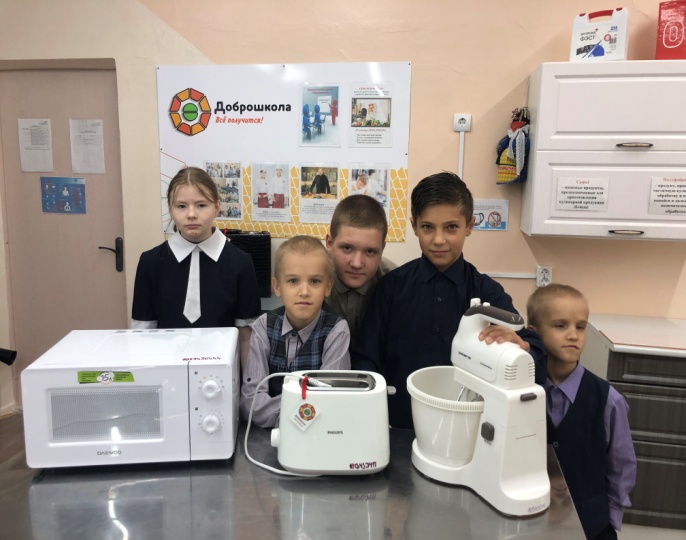 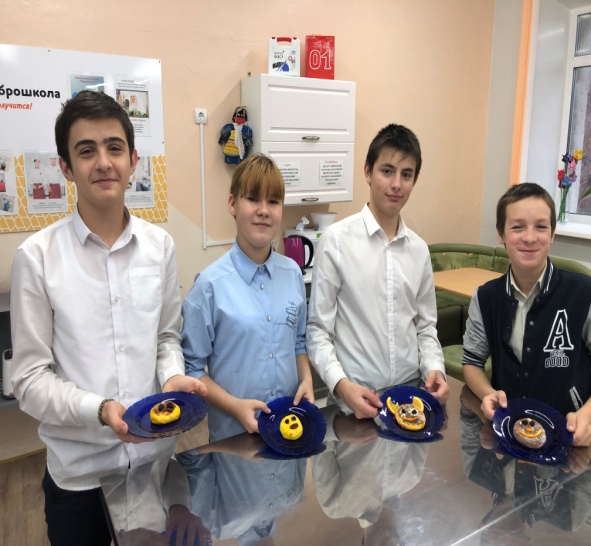 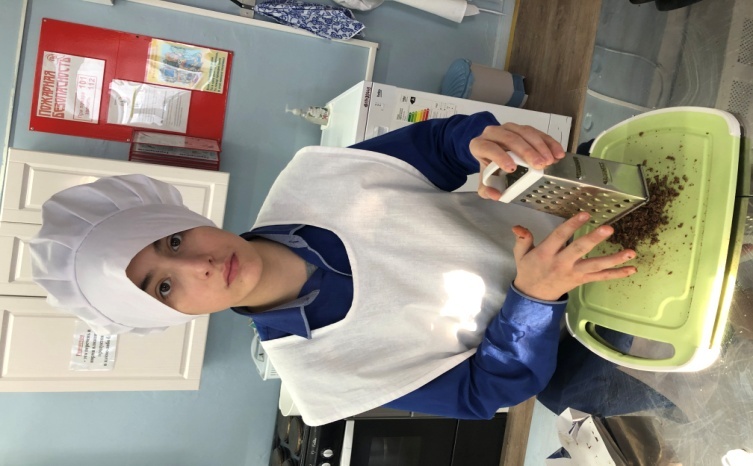 Перед учителем трудового обучения стоит задача так организовать работу, чтобы каждый ученик не только испытал чувство удовлетворения и гордости за приобретенные умения и навыки работы в школьных мастерских, но чтобы они переросли в желание, а затем привычку трудиться, чтобы возник устойчивый интерес выбора профессии.
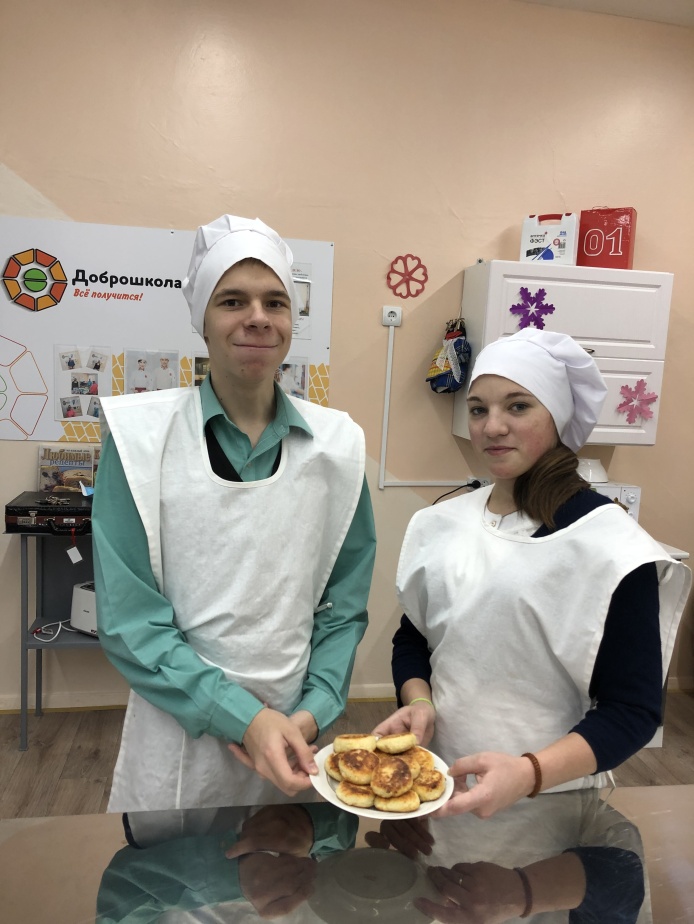 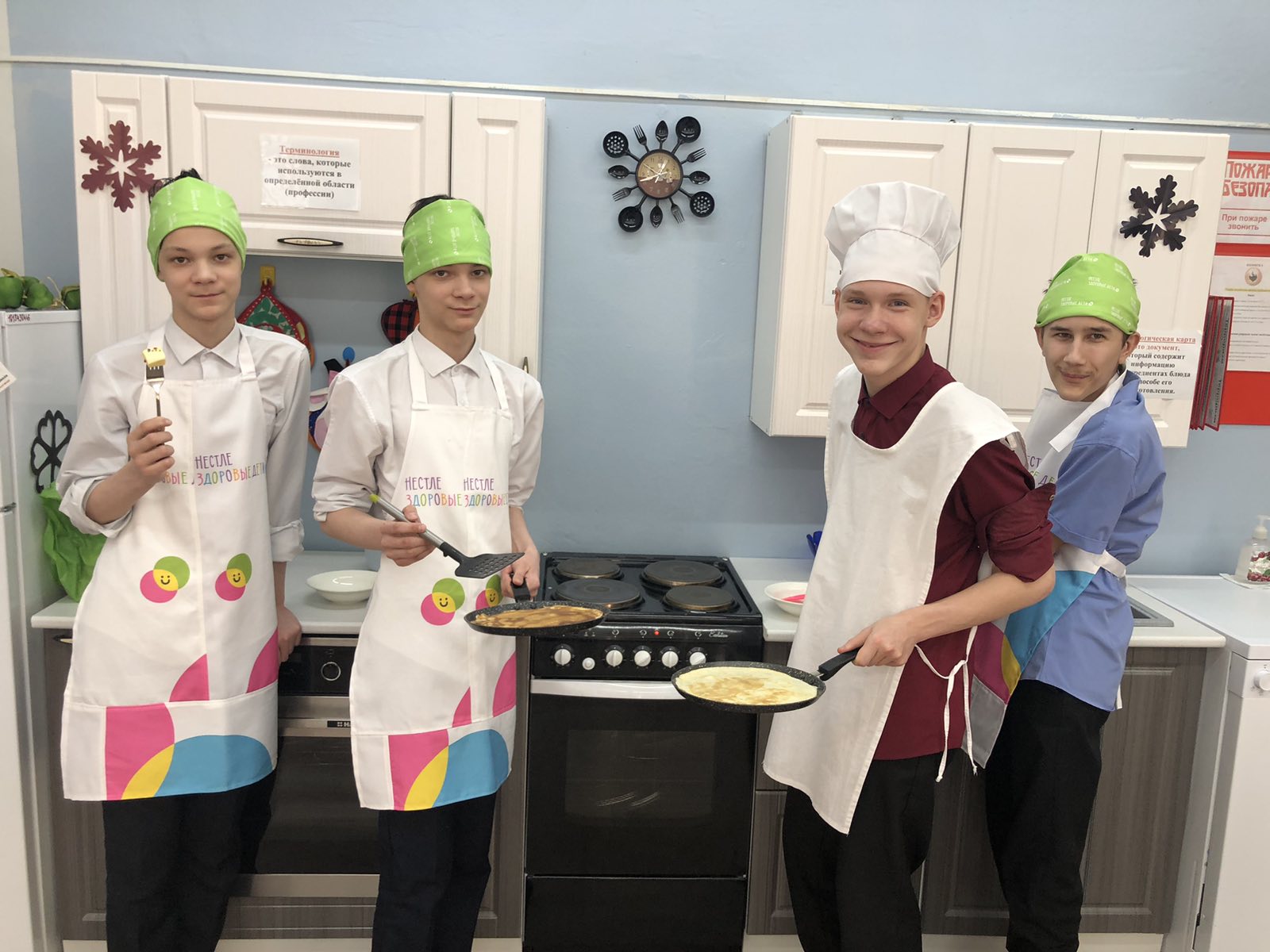 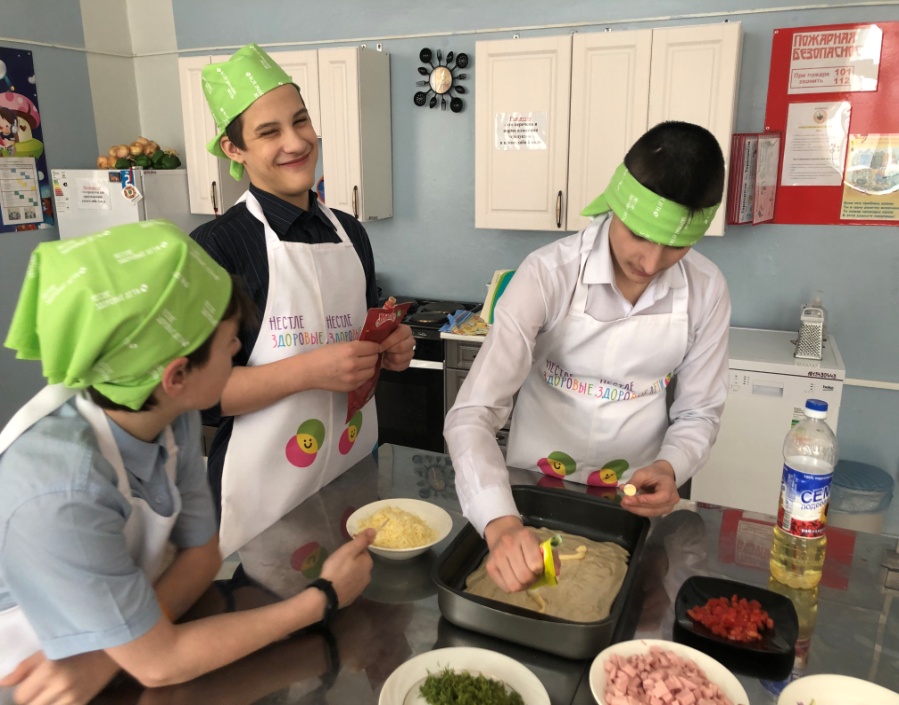 Все выпускники профиля «поварское дело» сдали экзамены на «хорошо» и «отлично» и продолжили обучение по выбранной специальности.
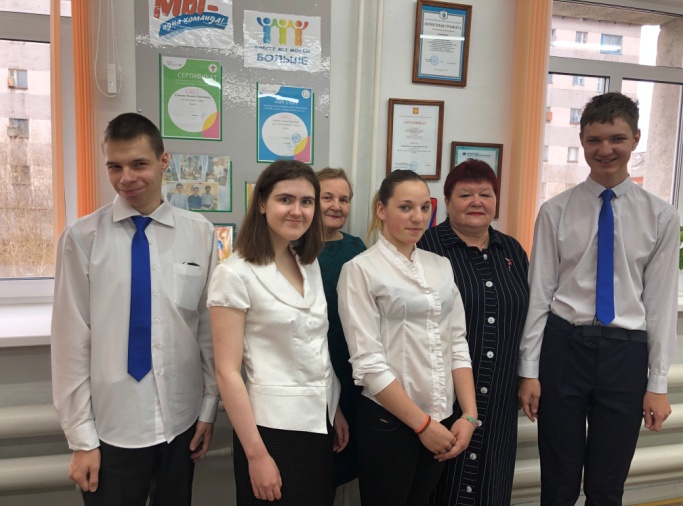 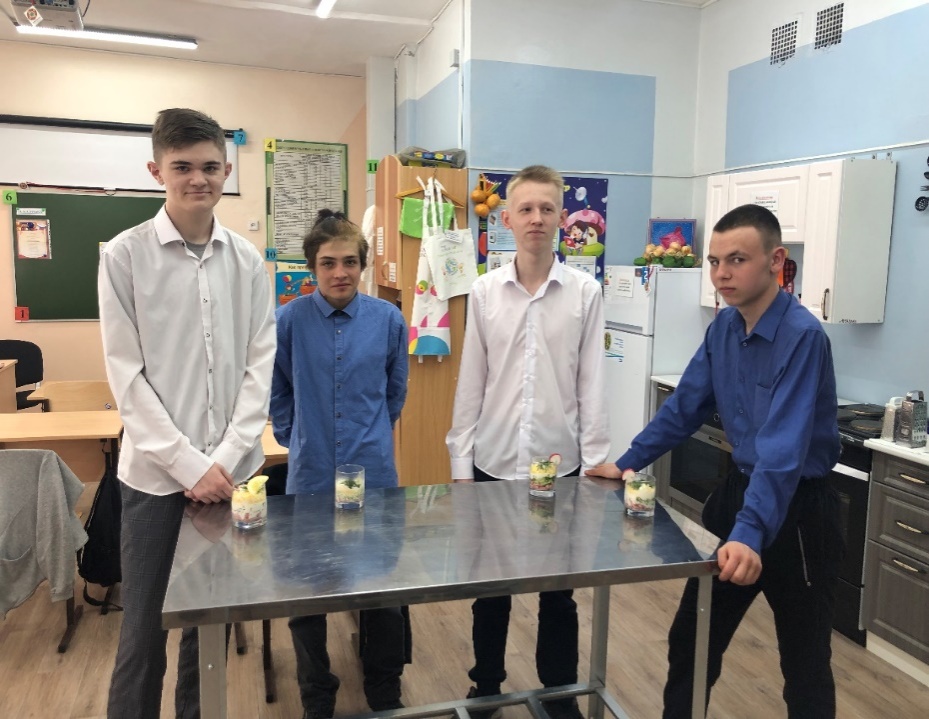 Залог успешного обучения – это развитие и активное использование детьми своих творческих способностей, ведь они играют огромную роль в формировании личности учащихся. Мотивируя школьников на участие в творческих конкурсах и олимпиадах, мы даём им возможность проявить себя, испытать гордость собственными достижениями, совершенствовать свои навыки. Это отличный старт к будущим победам.
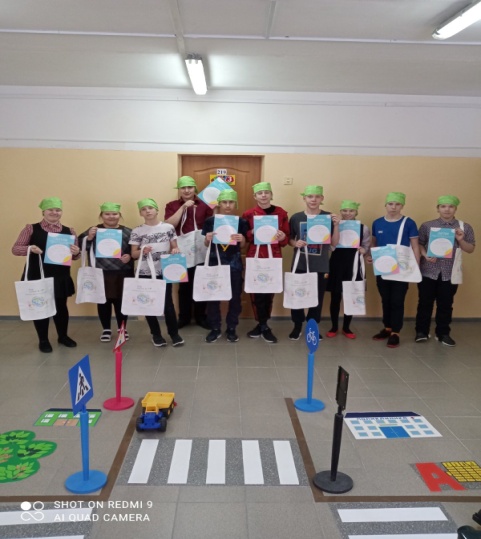 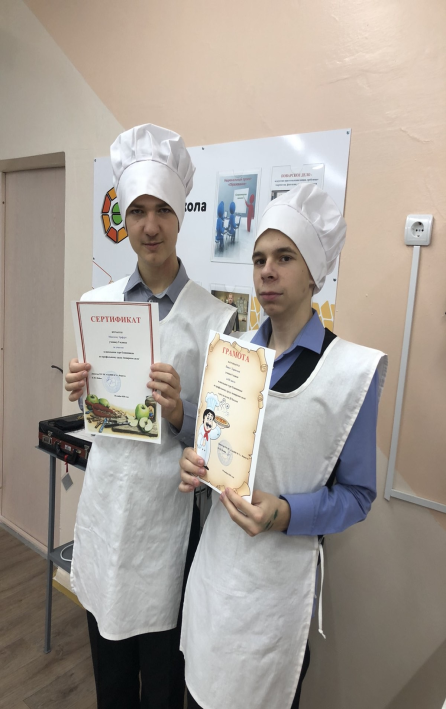 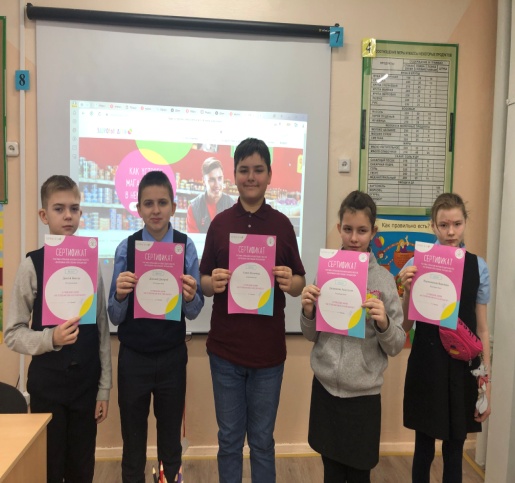 Таким образом, правильная организация профессиональной ориентации детей с нарушением интеллекта на уроках трудового обучения улучшает качество знаний учащихся и активизирует процесс обучения и воспитания.       Естественно, важно помнить, что профориентационная работа в школе приносит пользу тогда только, когда привлечен весь педагогический коллектив.
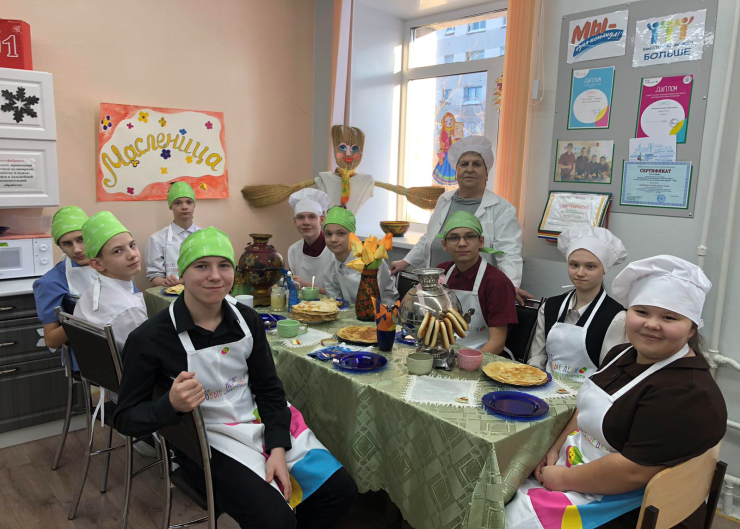 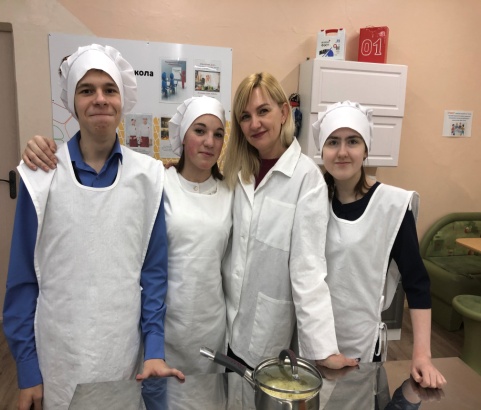 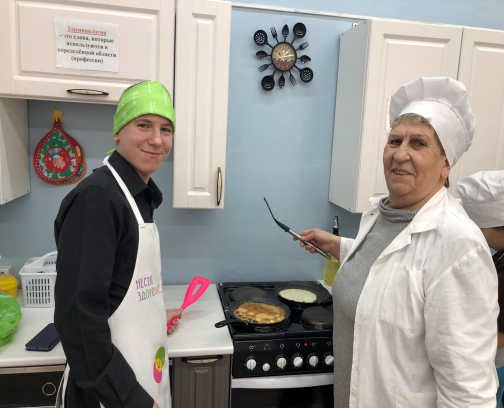 СПАСИБО ЗА ВНИМАНИЕ!